The Dome: Timeless Architectural Form
From Ancient Rome to the Present
Background
A dome is a structural element of architecture that resembles the hollow upper half of a sphere. Dome structures made of various materials have a long architectural lineage extending into prehistory. Corbel domes have been found in the ancient Middle East in modest buildings and tombs.
The construction of technically advanced large-scale true domes began in the Roman Architectural Revolution, when they were frequently used by the Romans to shape large interior spaces of temples and public buildings, such as the Pantheon. This tradition continued unabated after the adoption of Christianity in the Byzantine (East Roman) religious and secular architecture, culminating in the revolutionary pendentive dome of the 6th century church Hagia Sophia.
Pantheon, Rome
Pantheon dome interior
Hagia Sophia, Istanbul
Hagia Sophia dome interior
St. Peter’s, Rome
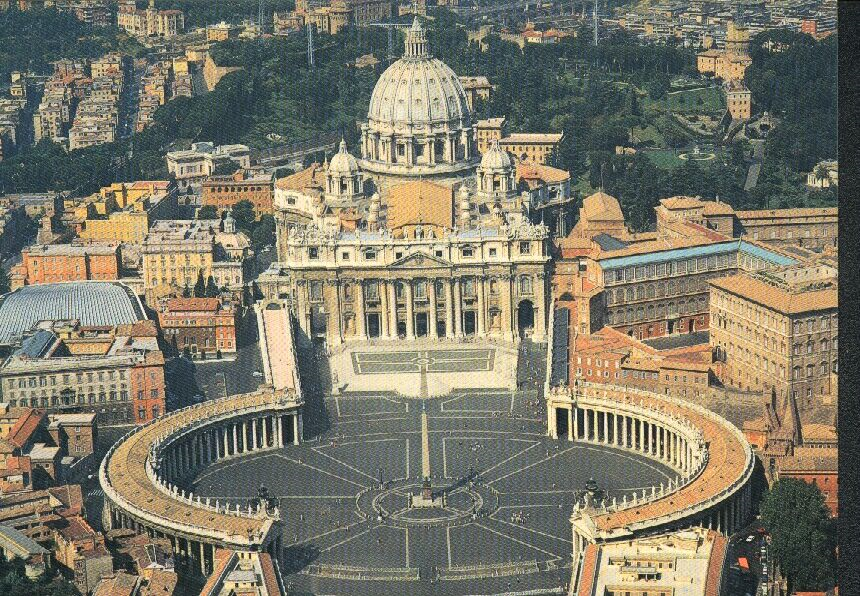 St. Peter’s dome interior
Cathedral Basilica of St. Louis, MO
St. Louis dome interior
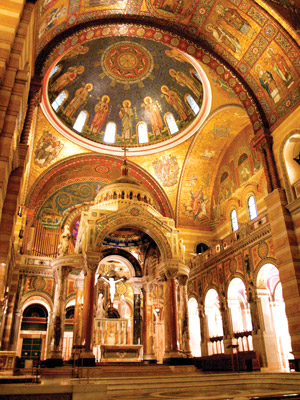 The dome, ceiling, and arches are covered with more mosaics than any other building in the world.
Climatron at Missouri Botanical Garden (geodesic dome)
The Climatron is a world famous greenhouse at the Missouri Botanical Garden in St. Louis, Missouri incorporating the principles of R. Buckminster Fuller, inventor of the geodesic system. It won the 1961 Reynolds Award, an award for architectural excellence in a structure using aluminum. In 1976 it was named one of the 100 most significant architectural achievements in United States history.
Climatron dome interior
Duomo (cathedral) of Florence, Italy
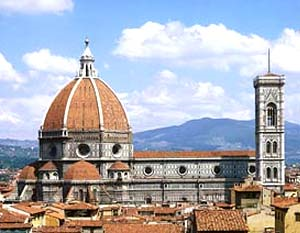 Duomo of Florence dome interior
St. Basil’s Cathedral, Moscow
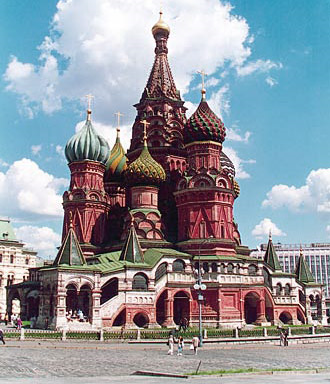 Onion Dome
An onion dome is a dome whose shape resembles the onion, after which they are named. Such domes are often larger in diameter than the drum upon which they are set, and their height usually exceeds their width. These bulbous structures taper smoothly to a point. It is the predominant form for church domes in Russia and Bavaria, Germany, but can also be found regularly across Austria, Eastern Europe, Mughal India, the Middle East and Central Asia.
St. Basil’s dome interior
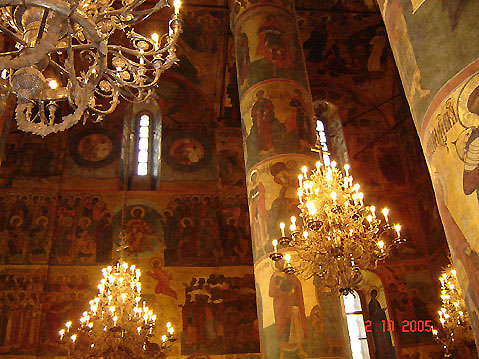 Taj Mahal, India
Taj Mahal Dome interior
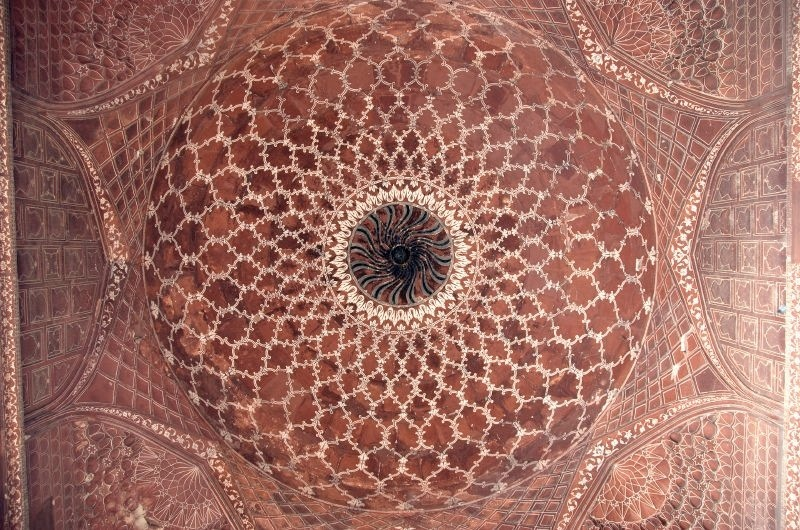 Royal Mosque, India
Royal Mosque dome interior
Typical on Greek islands.
U.S. Capital Building Dome
U.S. Capital Building dome interior
Duomo in Palermo, Sicily
Duomo di Palermo, Sicily - interior
Other decorative domes
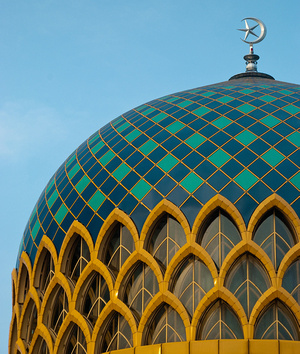 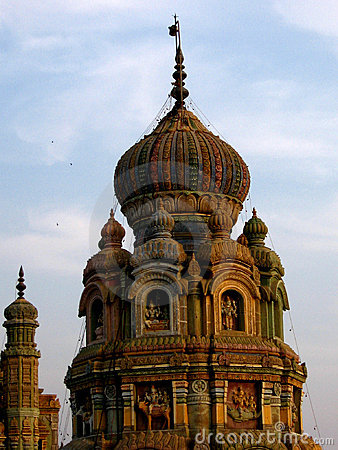 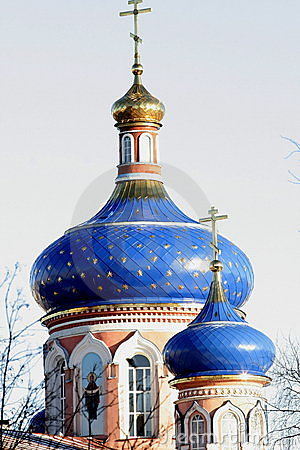 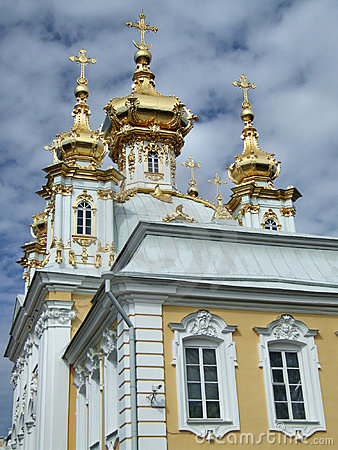 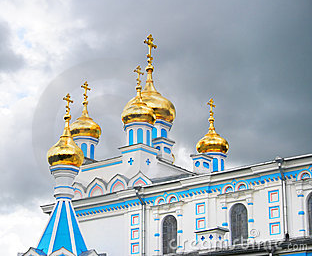 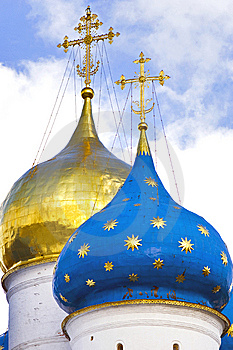 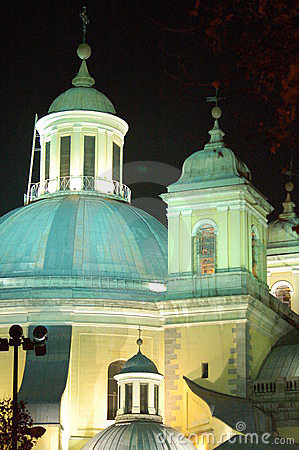 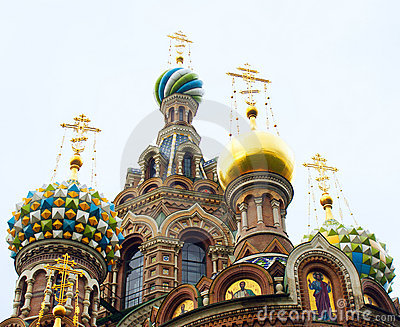 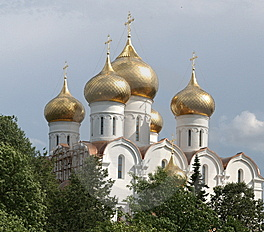 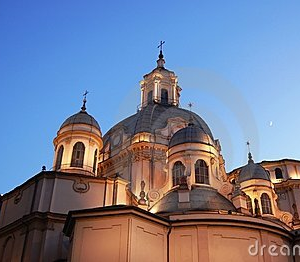